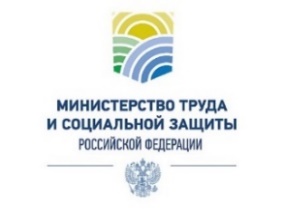 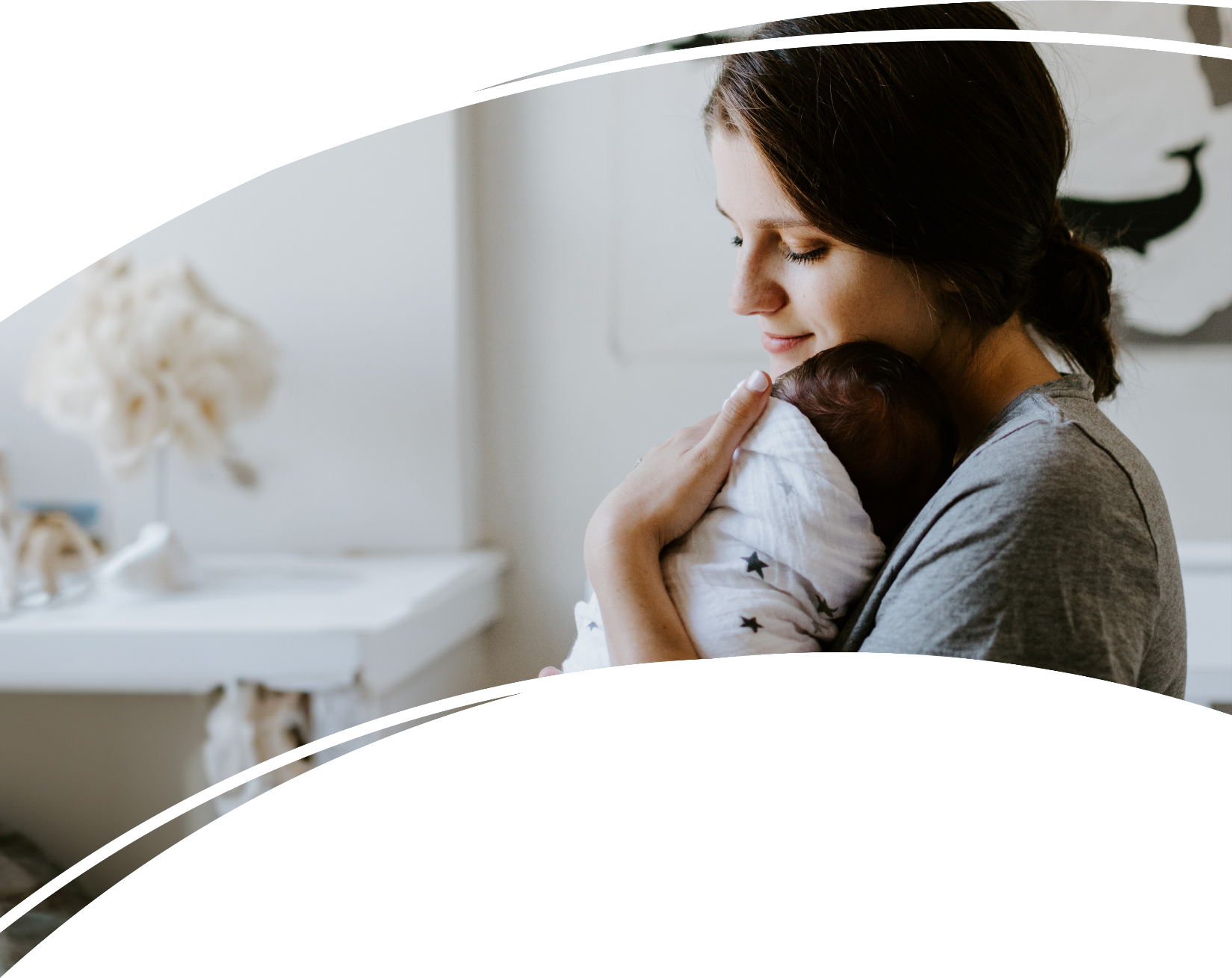 ОЦЕНИТЕНАШУ РАБОТУ
Чтобы оценить условия предоставления услугнаведите камеру Вашего телефона и сканируйте QR-код
ВЫ МОЖЕТЕ:
оценить условия оказания услуг:
Комфорт и чистота помещений
Доброжелательность и вежливость персонала
Легкость получения информациио работе организации и ее точность
Удобство записи для полученияуслуги и своевременностьее оказания
Доступность для гражданс инвалидностью
оставить свое обращение
ознакомиться с рейтингом организации
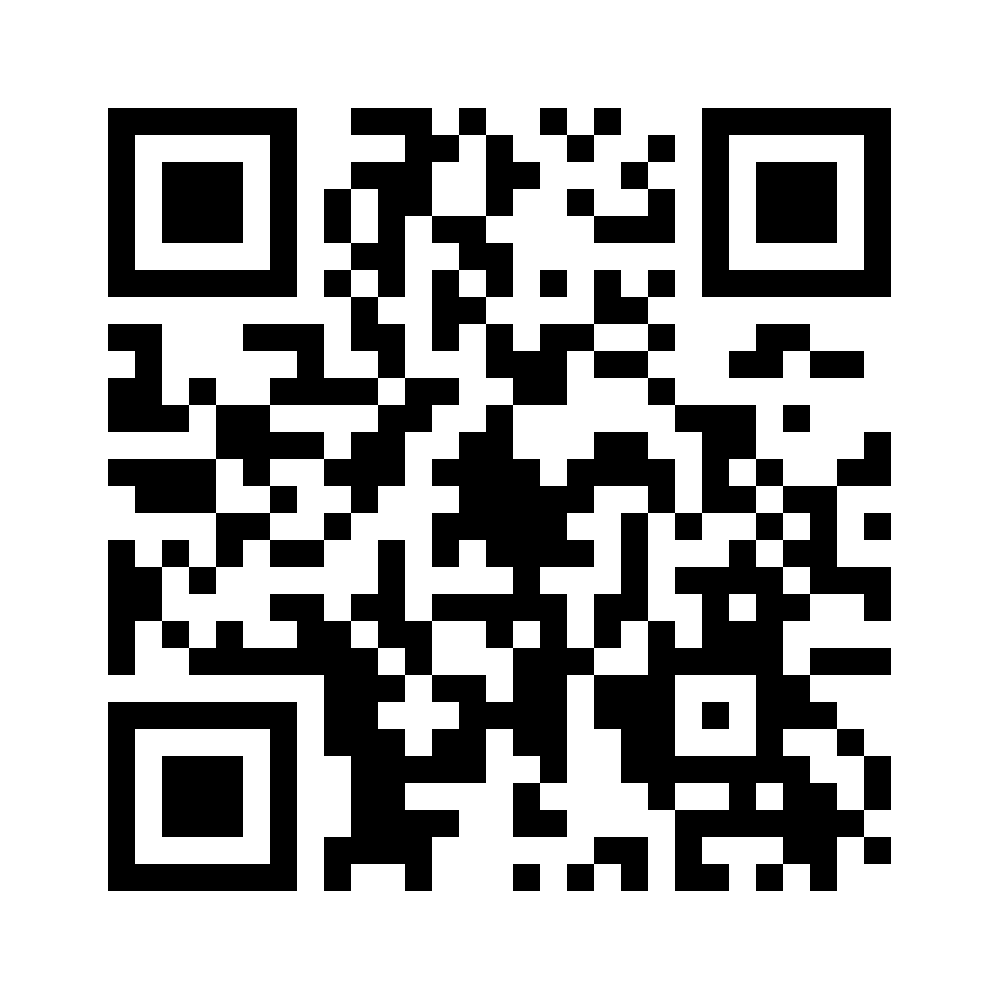 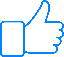 Ваша оценка поможет нам стать лучшеи убедиться, что все хорошо!
МЕСТО ДЛЯ QR-КОДА
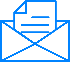 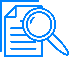